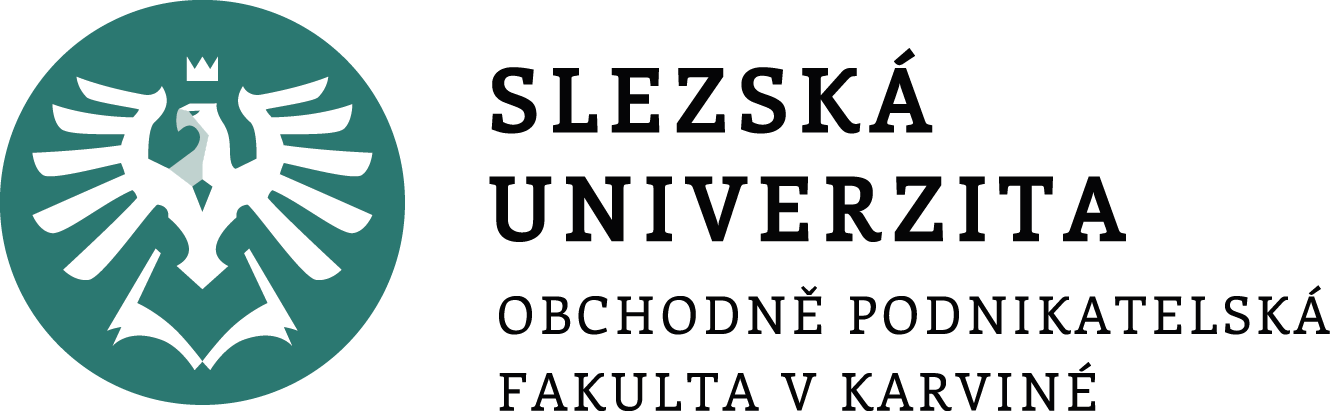 PERSONALISTIKA

1. seminář
Úvod a podmínky absolvování
Ing. Helena Marková, Ph.D.
PERSONALISTIKA 							   PEM SU OPF
Povědomí o personalistice. Očekávání.
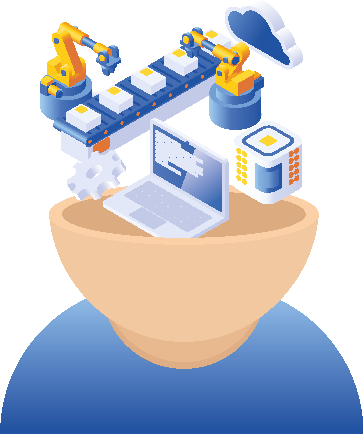 PERSONALISTIKA 							   PEM SU OPF
Sylabus předmětu
Vznik a vývoj personalistiky, personální činnosti
Jak se tvoří pracovní místa v organizaci a co jejich obsahem
Jaké jsou povinnosti zaměstnavatele a zaměstnance
Pracovní poměr a jeho náležitosti, nástup a ukončení pracovního poměru 
Podmínky pracovního poměru
PERSONALISTIKA 							   PEM SU OPF
Podmínky absolvování
Zpracování případové studie 
30 b. za projekt a prezentaci 
Aktivní zapojení v semináři 
10 bodů 
Zkouškový test
60 b. 

Minimální docházka do semináře je 60%.
PERSONALISTIKA 							   PEM SU OPF
Seminář
Řešení praktických příkladů v rámci semináře a následná diskuze, diskuze ke zpracovávanému projektu (bodové ohodnocení přednášejícím) – v průběhu semestru 5 x bodovaný úkol.

Konzultace zpracování projektu
+ konzultační hodiny Po 8.55, Út 13.05.
Prezentace –  v posledních seminářích.
PERSONALISTIKA 							   PEM SU OPF
Experti z praxe
Praktické ukázky realizace personalistiky v praxi

17.10.2023 od 13.55 – Změny zákoníku práce. Whistleblowing.
Mgr. Eva Hrůšová, Senior HR Manager Linde Pohony s.r.o. & KION Stříbro / KION Regional Center Distribution EEU s.r.o. Pohořelice
PERSONALISTIKA 							   PEM SU OPF
Brainstorming – projekt
Projektový tým.
Motivace pro výběr určité pozice.
Objektivita – výběr relevantních zdrojů informací.
Forma zpracování projektu a prezentace shrnutí.
Schopnost diskuze o zvolených nástrojích a obhájení názoru.
Termín odevzdání 10.12.2023.
PERSONALISTIKA 							   PEM SU OPF
Studijní materiály
Přednášky – prezentace
Studijní opora Personalistika
Šablona pro zpracování projektu
Odevzdávárna projektu
Vzor závěrečného testu
PERSONALISTIKA 							 PEM SU OPF
Přehled doporučené literatury ve vztahu k personalistice
KAHLE, B.  Praktická personalistika. Praha: Pragoeduca, 2001, ISBN 80-85856-94-8.
 BURYOVÁ, I., MALÁTEK, V.  Personalistika. Karviná: SU OPF, 2014. ISBN  978-80-7510-061-0.
CHLÁDKOVÁ, A., BUKOVJAN, P.  Personalistika 2015. Praha: Wolters Kluwer, 2015. ISBN  978-80-7478-649-5. ( E kniha)
KOUBEK, J.   ABC praktické personalistiky. Praha: Linde, 2000, ISBN  80-861-3125-4.
PERSONALISTIKA 							 PEM SU OPF
Přehled doporučené literatury ve vztahu k personalistice
Vybrané předpisy z oblasti pracovněprávní legislativy v platném znění – dle pokynů vyučujícího.
KöNIGOVÁ, M., HORALÍKOVÁ, A.  Personální řízení. Praha:  ČZU, 2013 . ISBN 978-80–213-2328–5.
ROBINSON, I. Human Resource Management in Organisations. London, 2006. ISBN 1843980665.
MARTIN, D.  Personalistika od A do Z. Výkladový slovník důležitých pojmů. Příklady z praxe. Brno: CP Books, 2005. ISBN 80-251 -0374-9.
PERSONALISTIKA 							   PEM SU OPF
Děkuji vám za pozornost a přeji příjemný zbytek dne. 
Děkuji vám za pozornost, přeji příjemný den.
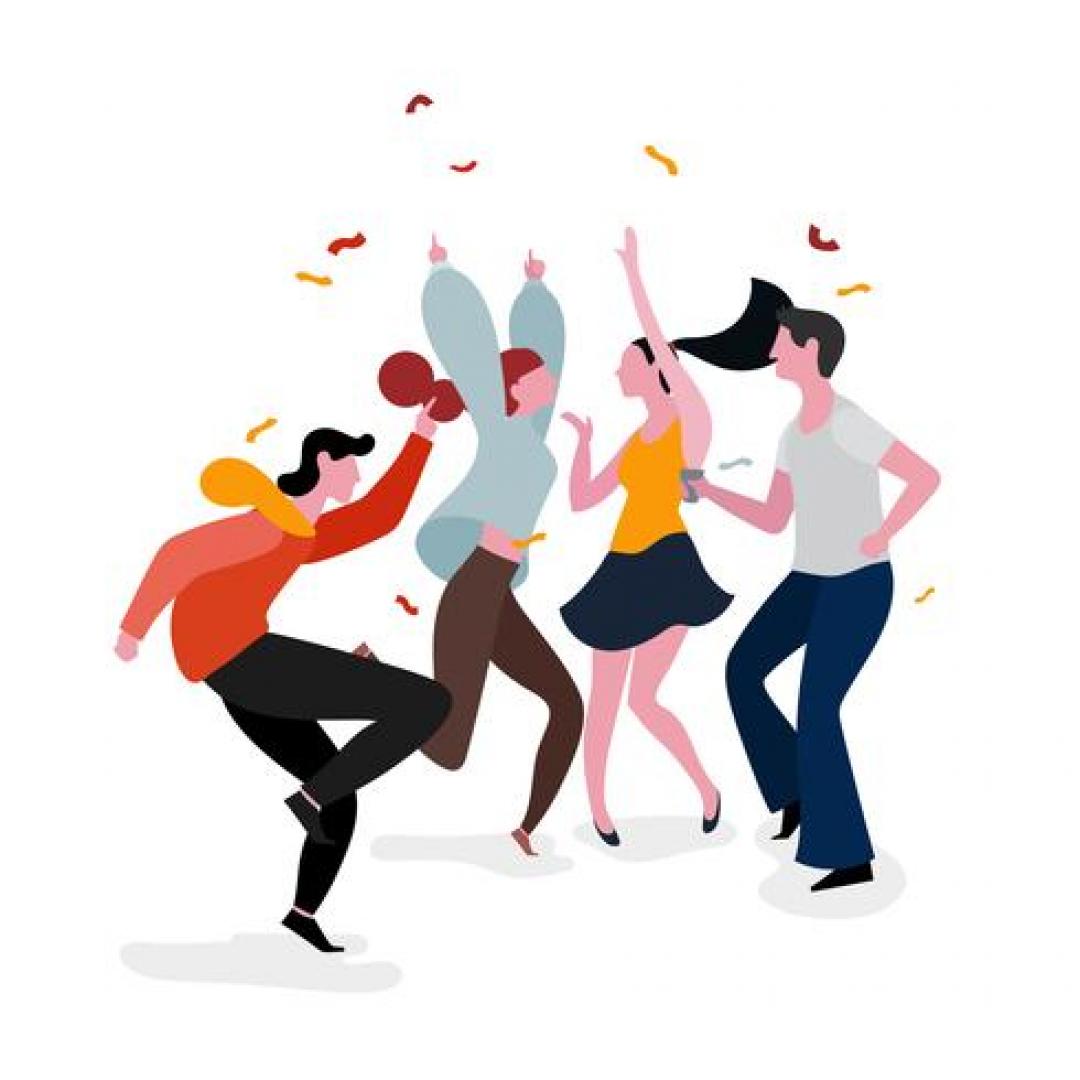